Canadian Bioinformatics Workshops
www.bioinformatics.ca
bioinformaticsdotca.github.io
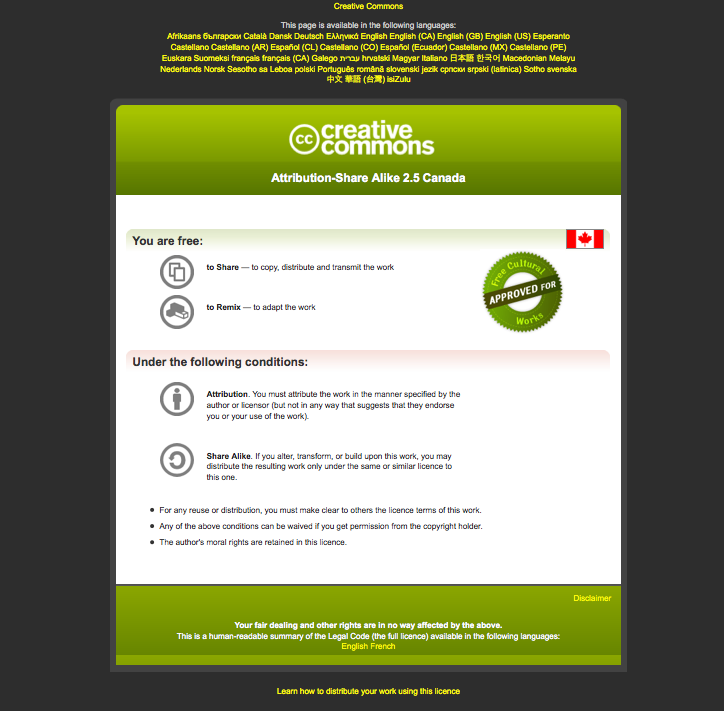 RNA-Seq Module 1: 
Indexing
Obi Griffith and Malachi Griffith  
RNA-seq Analysis 2023. July 17-19, 2023
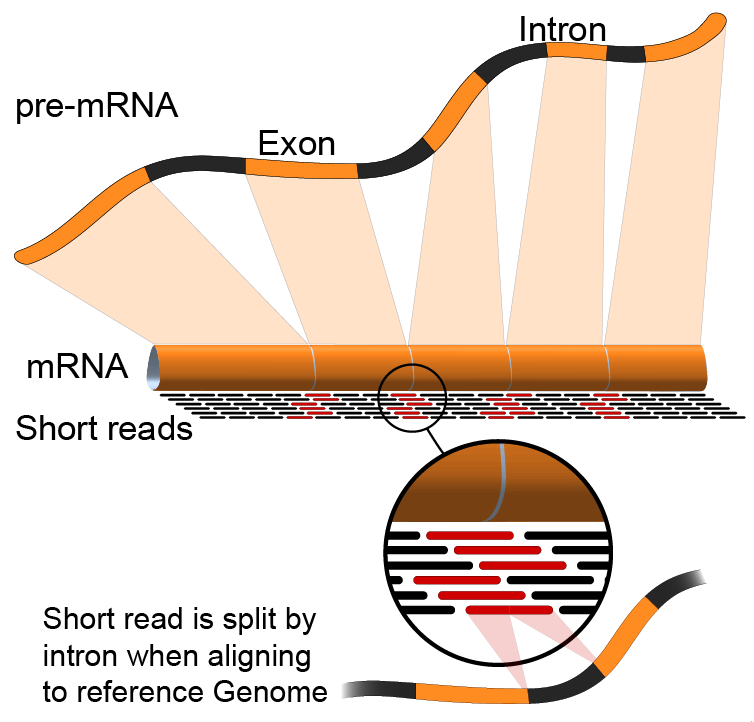 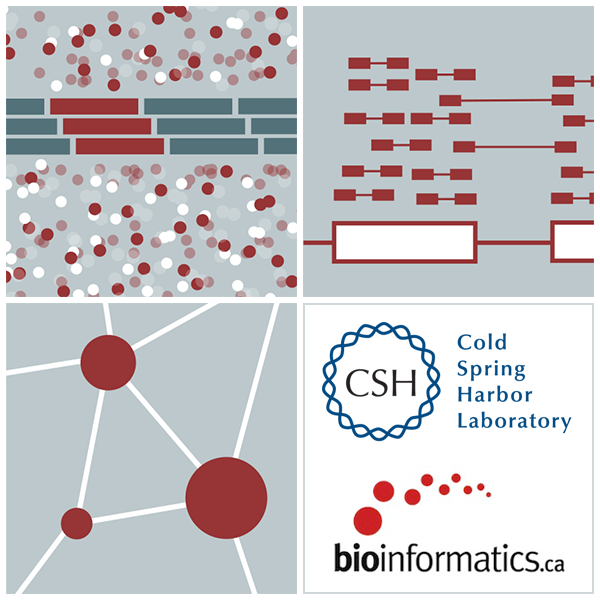 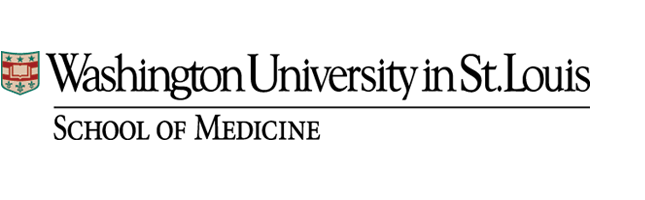 “Index” has many different meanings
Indexes can refer to unique barcodes used for multiplexing DNA before sequencing
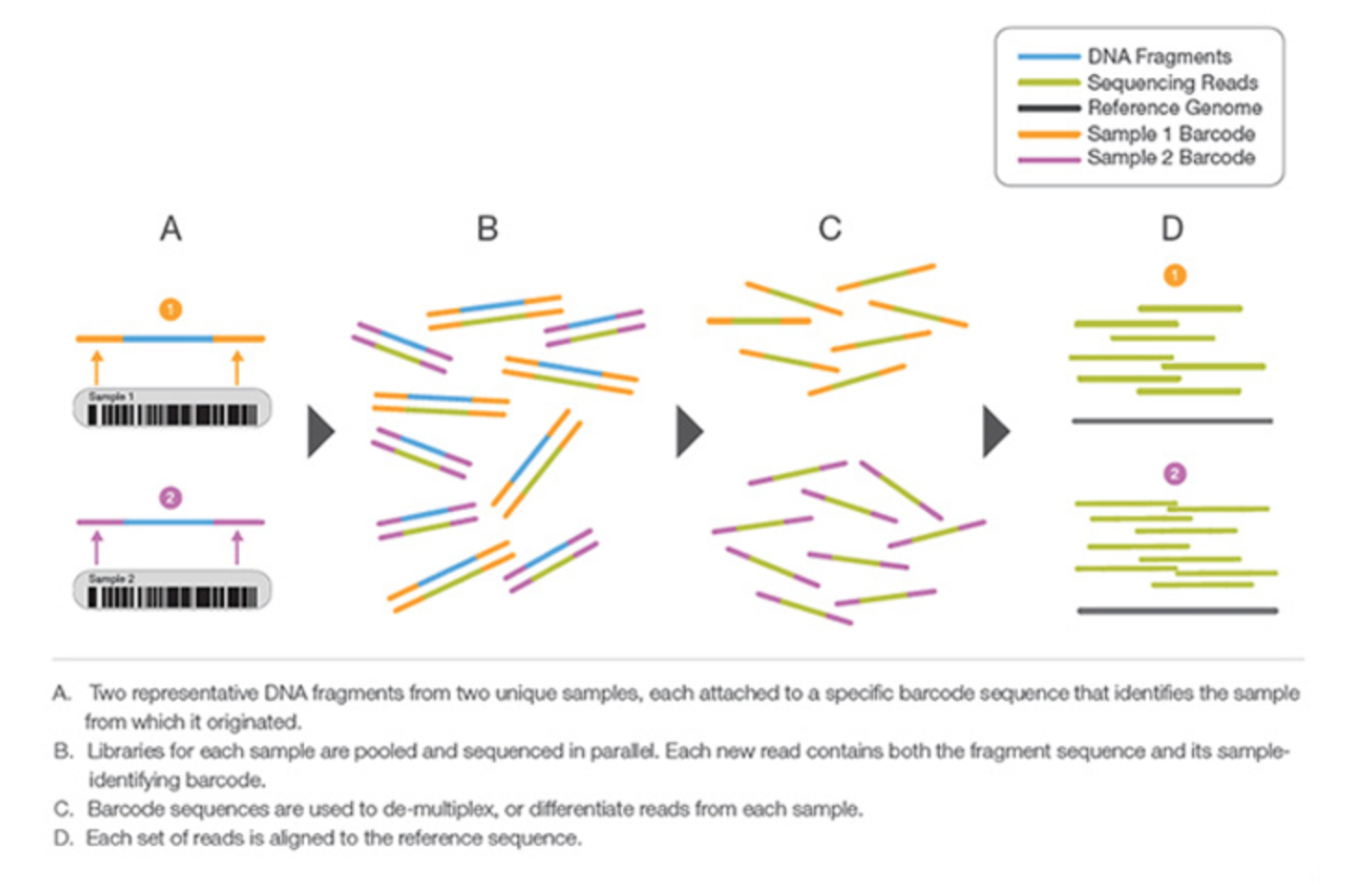 https://www.illumina.com/science/technology/next-generation-sequencing/multiplex-sequencing.html
Indexing in bioinformatics/CS enables rapid access
Indexing is a recurring theme in genome analysis
Files are *big* - scanning through them can take a long time
Indexing builds a table-of-contents so that we can jump directly to specific positions

Indexing may require significant compute/time but typically only occurs once
Each application may require a different indexing strategy
What’s inside a fasta’s index file? (.fai)
byte index of the file where the contig begins
bases per line
bases in contig
bytes per line
contig name
chr1   248956422  6           60  61
chr2   242193529  253105708   60  61
chr3   198295559  499335802   60  61
chr4   190214555  700936293   60  61
chr5   181538259  894321097   60  61
chr6   170805979  1078885000  60  61
chr7   159345973  1252537752  60  61
chr8   145138636  1414539498  60  61
chr9   138394717  1562097118  60  61
chr10  133797422  1702798421  60  61
Example index applications and associated files
Indexing is also essential for alignment
Finding out where to place a read in the genome is impractical unless matches can be quickly found

All read aligners use some kind of indexing

These indices must be “built” once for a reference genome, but can then be used every time the aligner is run

Different aligners use different indexing schemes that are not compatible
[Speaker Notes: Sometimes indexing even changes between versions of aligners]
We are on a Coffee Break & Networking Session
Workshop Sponsors:
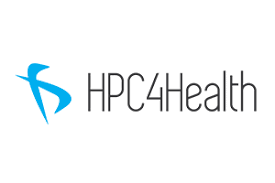 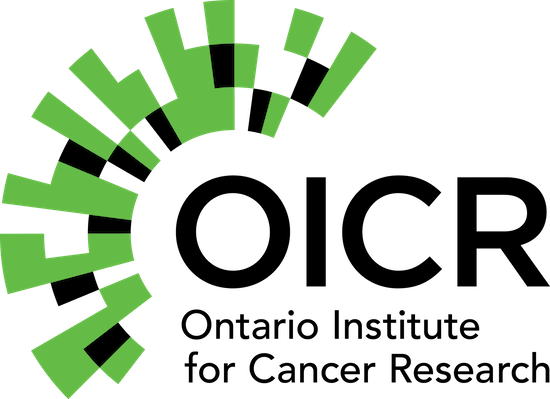 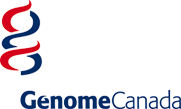 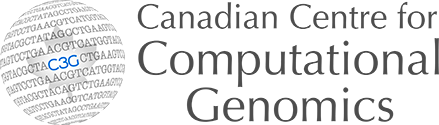